16 November 2015
Today’s Agenda
Warm Up#25 – Grammar
Directions: Decide whether each of the following word groups is or is not a clause. Identify the word group by writing IC for independent clause, DC for dependent clause, or P for phrase.
Example 1. where the banquet would be held DC

 ______1. until the school year is over
______2. until the end of the school year
______3. the school year is over
______4. the arrival of spring
______5. when spring comes
______6. because I prefer warm weather
______7. I prefer warm weather
______8. my preference for warm weather
______9. to win the game this Friday
______10. if we win the game this Friday
Poetry group Work
Use the handout the analyze the poem “Root Cellar.” 
Follow the directions on the handout with the blanks.

Begin working on your Poetry Practice Test/Review. 
We will check it on Monday, November 23rd.
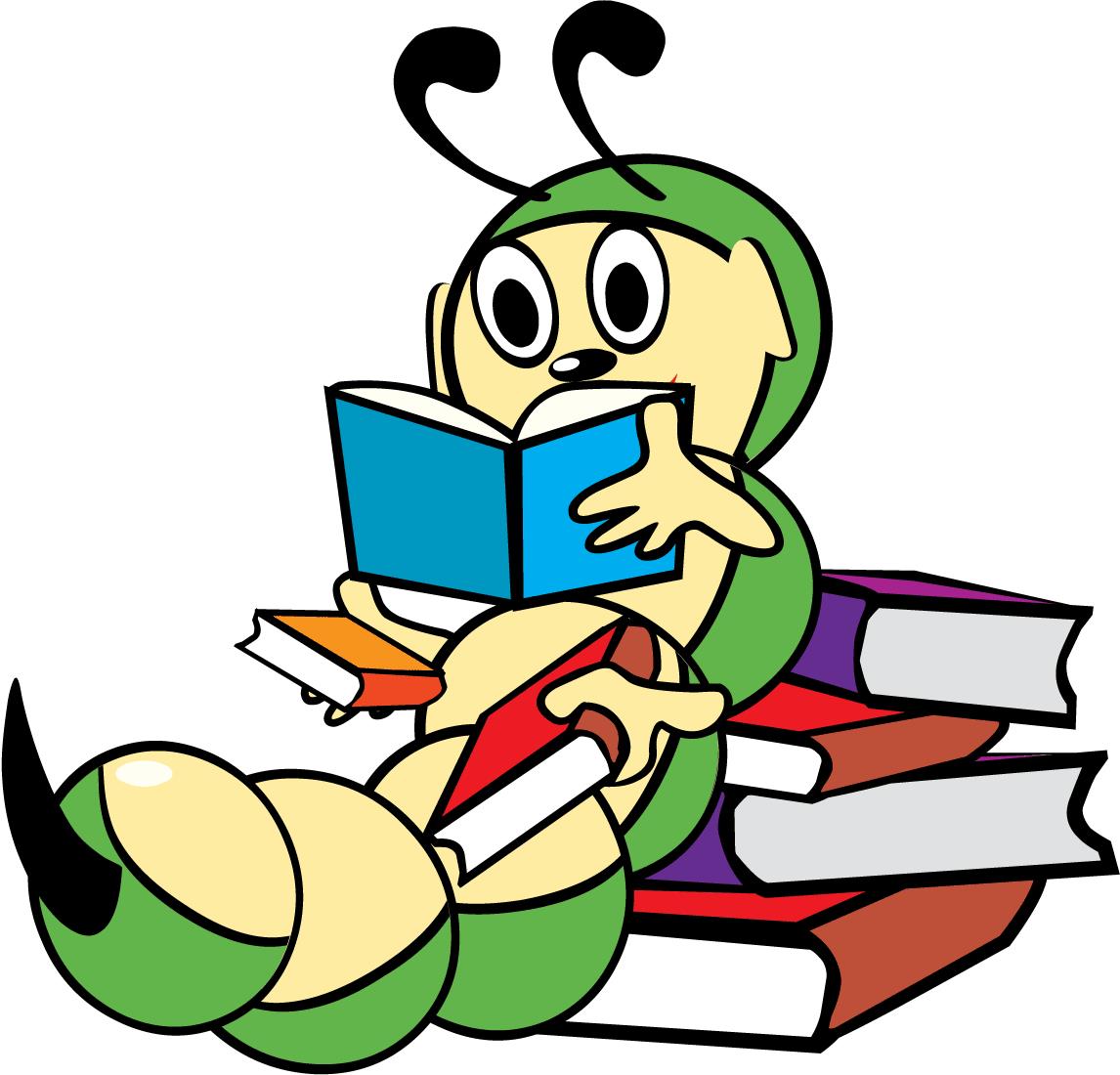